FISIKA KELAS X
KHAIRIZAR SAPWAN, S.Si
RESULTAN DUA VEKTOR YANG MENGAPIT SUDUT DENGAN RUMUS KOSINUS
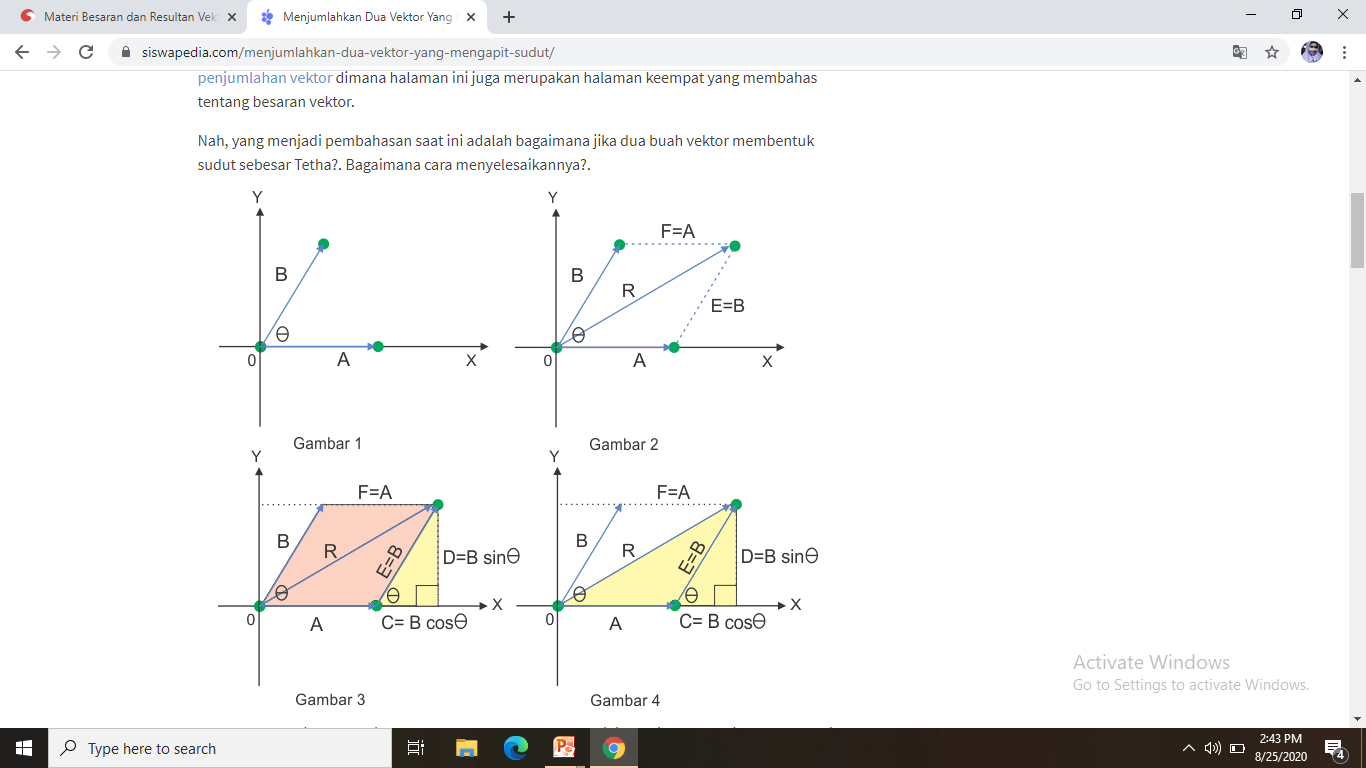 Cara menyelesaikannya yaitu dengan menggunakan metode jajargenjang yang kita buat seperti pada gambar 2. Dimana R merupakan resultan/hasil penjumlahan vektor A dan B.Jajargenjang pada gambar nomor 2 kemudian kita proyeksikan pada sumbu-x dan y sehingga menghasilkan garis C dan D (lihat nomor 3).
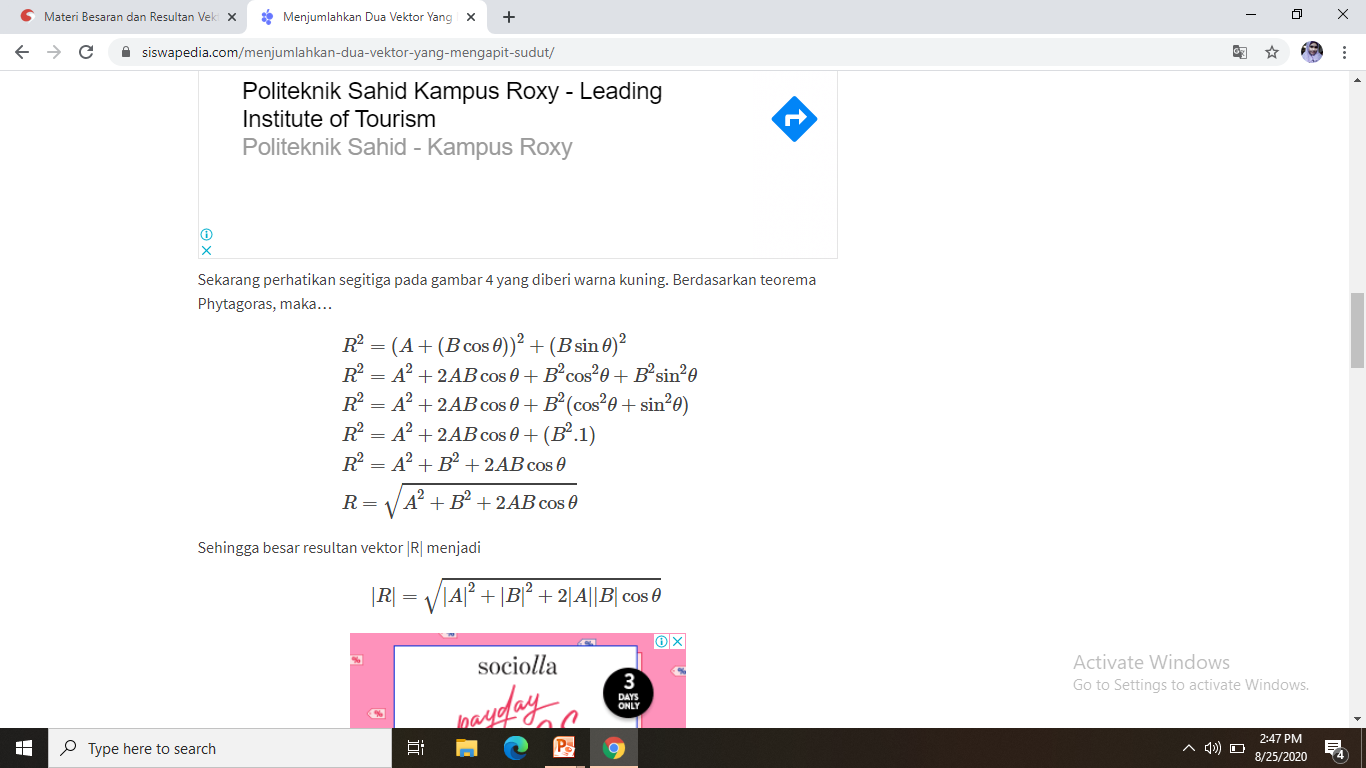 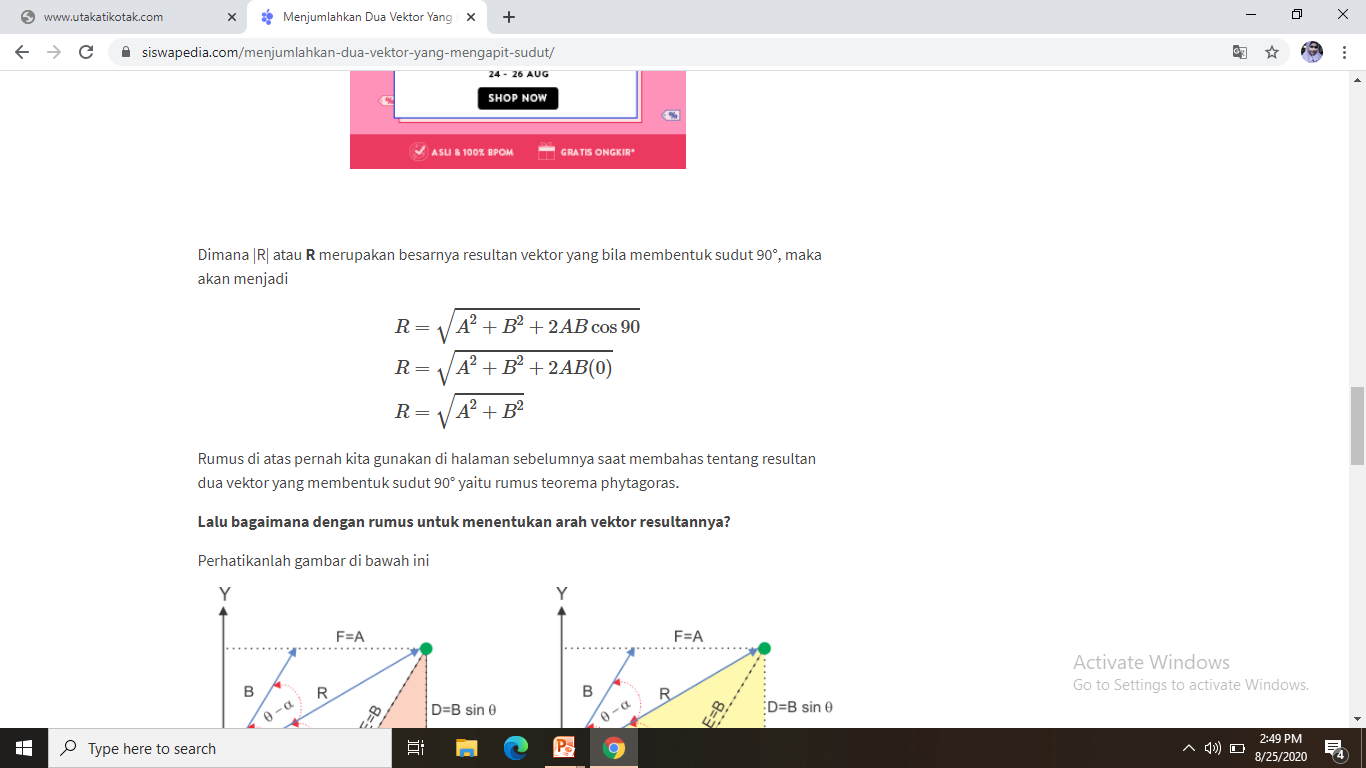 1
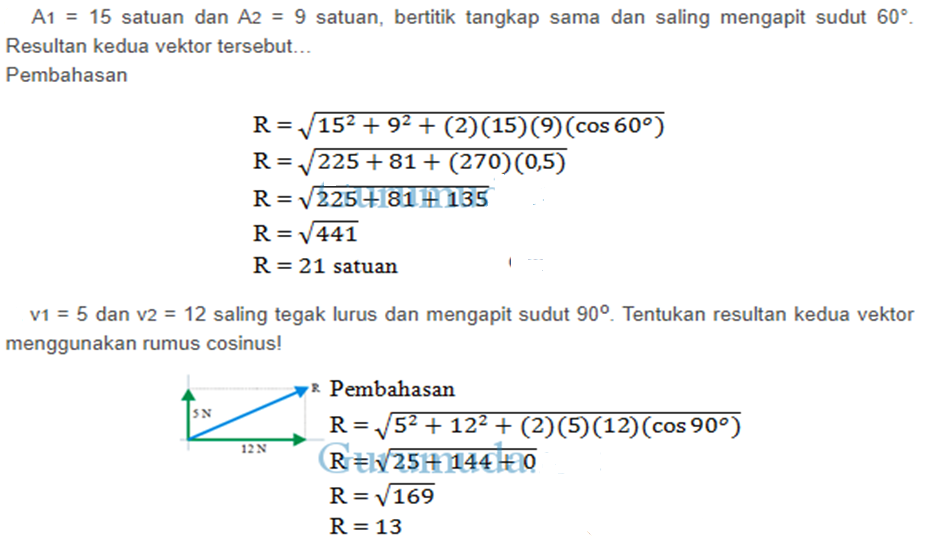 2
SEKIAN DAN TERIMA KASIH“Anda mungkin bisa menunda, tapi waktu tidak akan menunggu” - Benjamin Franklin -